Муниципальное бюджетное        дошкольное образовательное учреждение«Смольковский детский сад»воспитатель СитоваГалина Геннадьевна
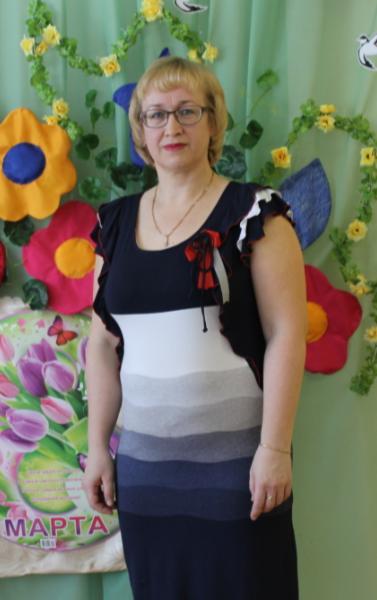 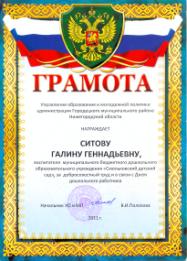 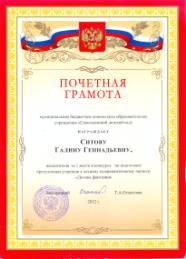 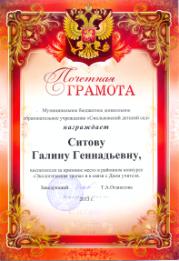 2015 г.
Проект «Здоровейка»
Применение здоровьесберегающих технологий в работе с детьми и семьей в средней группе
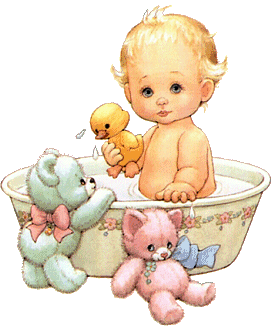 Актуальность
В настоящее время идет постоянный поиск методов оздоровления детей в условиях детского сада. Основная цель – снижение заболеваемости детей.
От состояния здоровья в первую очередь зависит возможность овладения детьми всеми умениями и навыками, которые им прививаются в детском саду и которые им необходимы для эффективного обучения в дальнейшем. Для этого необходимо формировать у детей разносторонние знания и положительные черты характера, совершенствовать физическое развитие.
Фундамент здоровья человека закладывается в раннем детстве.
Необходимо так же вести постоянный поиск новых форм взаимодействия с семьей воспитанников.
Содержание образовательной области
Здоровье
Физическая культура
Предусматривает решение ряда специфических задач
Развитие физических качеств (силовых, скоростных, в том числе гибкости, выносливости, координации)
Накопление и обогащение двигательного опыта у детей;
Формирование у детей потребности двигательной активности и физическом совершенствовании.
Направленно на достижении цели через решении следующих задач:
Сохранение и укрепление физического и психического здоровья детей;
Воспитание культурно-гигиенических навыков;
Формирование первичных представлений о
      здоровом образе жизни.
Цель: сохранение и укрепление 
здоровья детей, снижения   
заболеваемости.
● формирование привычки к здоровому образу жизни;● профилактика плоскостопия и нарушение опорно-двигательного аппарата;● формирование потребности в ежедневной двигательной деятельности;● привитие культурно-гигиенических навыков;● закаливание организма посредством естественных природных сил.
Задачи:
У с л о в и я  о р г а н и з а ц и и
Музыкальный зал
Спортивный зал
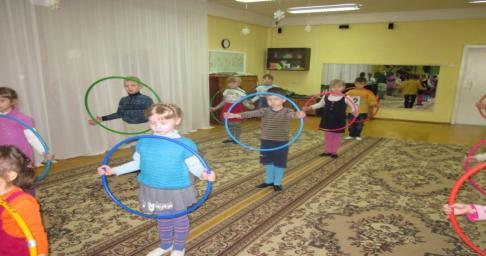 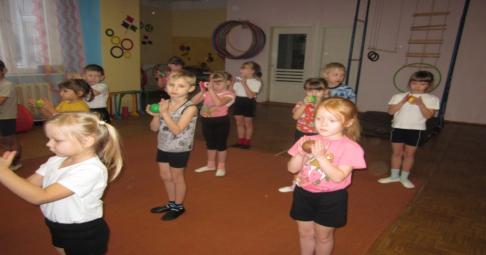 Спортивная площадка
Прогулочный участок
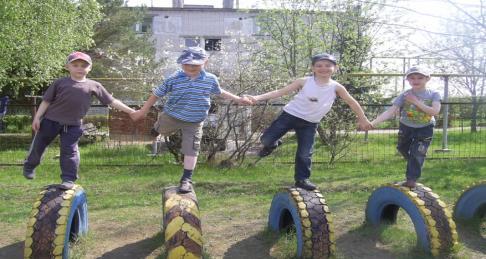 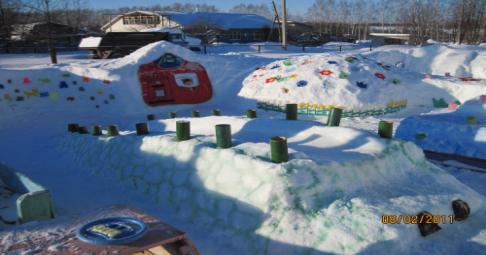 Р а  з в и в а ю щ а я  с р е д а
Уголок физкультурный
Уголок по развитию дыхания
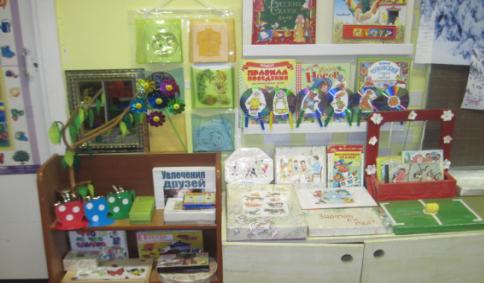 Массажные дорожки
Игровой уголок
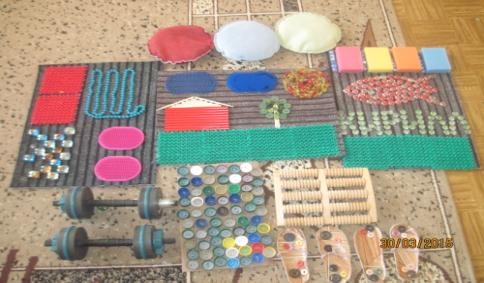 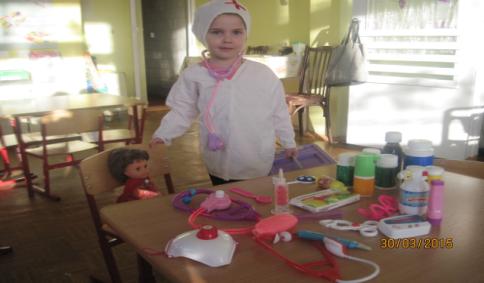 Этапы реализации проекта
1 этап. Подготовительный.
2 этап. Основной.
3 этап. Заключительный.
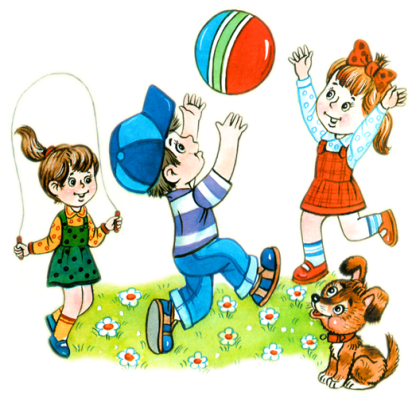 Подготовительный этап
Определение темы и проблемы будущего проекта, постановка цели и задач;
Подбор необходимых материалов (тематических занятий,
    бесед, подбор художественной литературы,       
    материального оснащения, составление плана реализации    
     и т.д.)
●  Подготовительная работа с родителями детей.
Реализация проекта
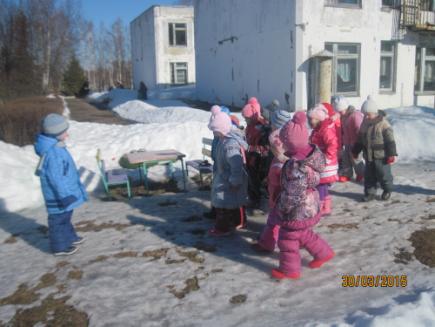 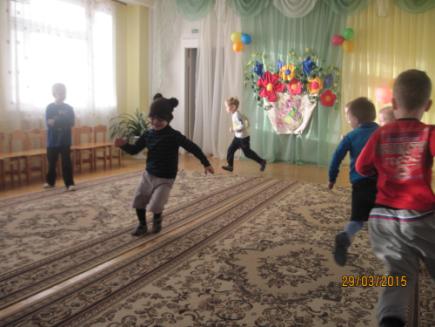 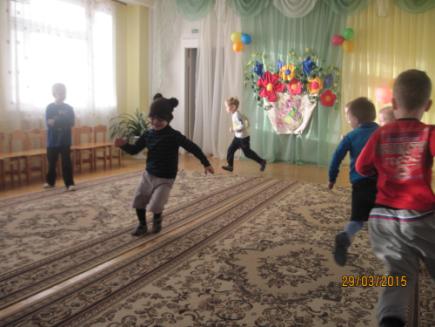 Подвижные игры 
на прогулках
Пальчиковая гимнастика
Динамические паузы
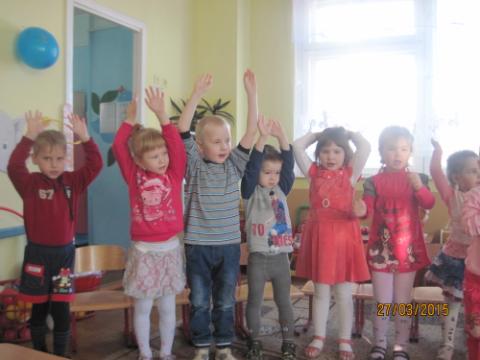 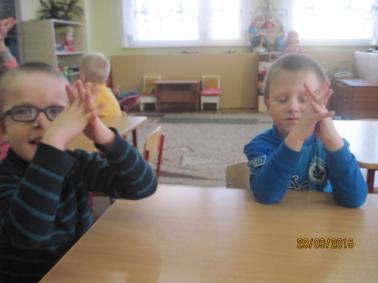 Гимнастика для глаз
Дыхательная гимнастика
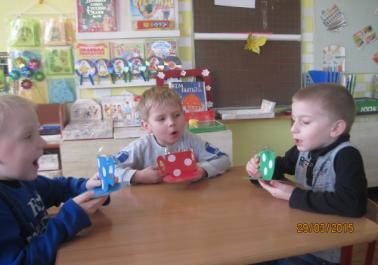 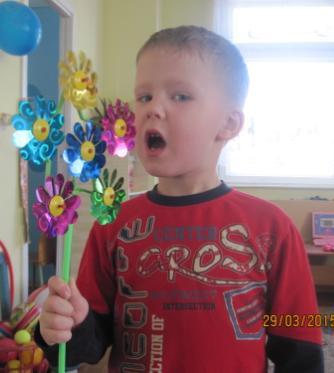 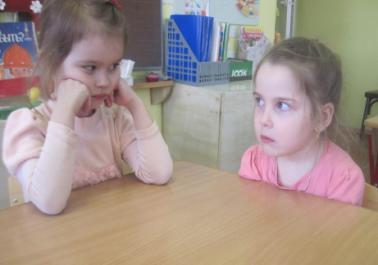 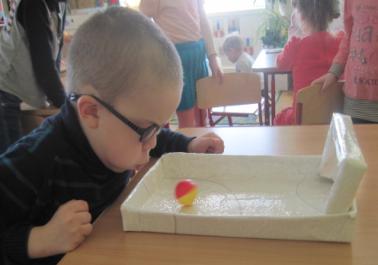 Физкультурные занятия
Утренняя гимнастика
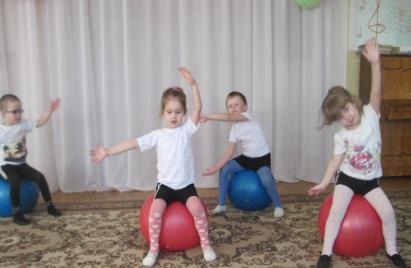 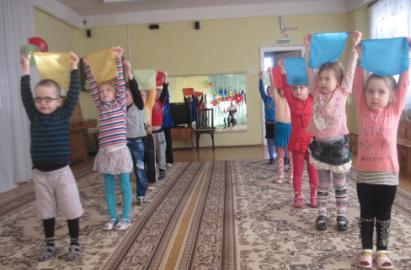 Гимнастика в пижамах
Гигиенические процедуры
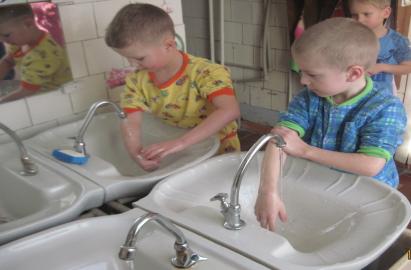 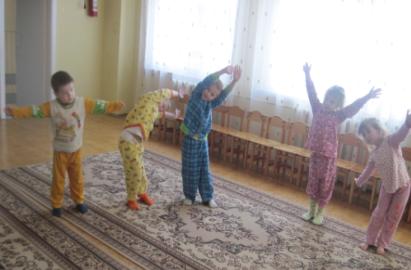 Корригирующая гимнастика
Самомассаж
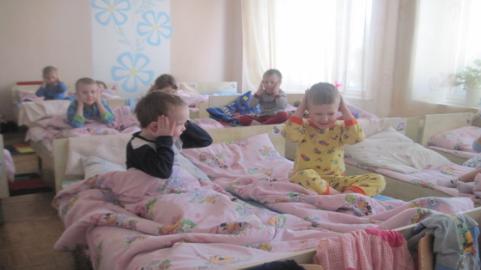 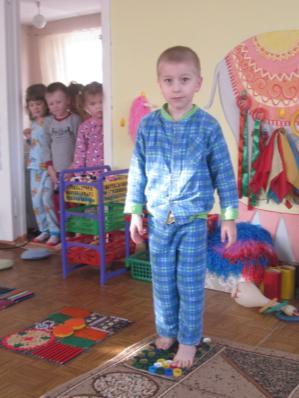 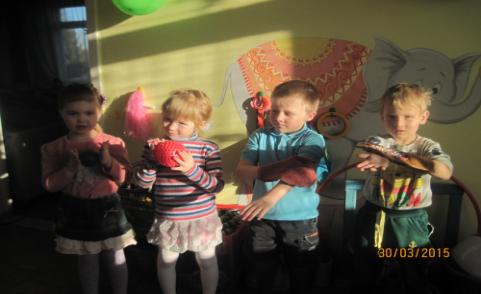 Взаимодействие с семьей
Совместные праздники
Тематические выставки
Беседы
Родительские собрания
Консультации
Стендовая информация
Папки-передвижки
Презентация
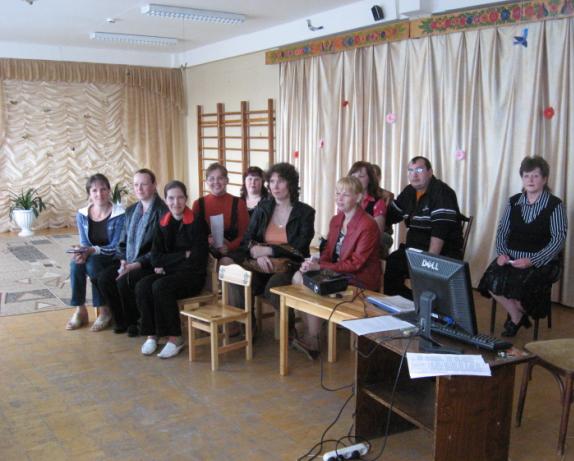 Заключительный этап
(Конец года)
(Начало года)
Транслируемость практических достижений
Методика проведения занятия по здоровьюсьбережению выставлена персональном сайте Hsportal.ru
Семинар практикум     
        воспитателей ДОУ
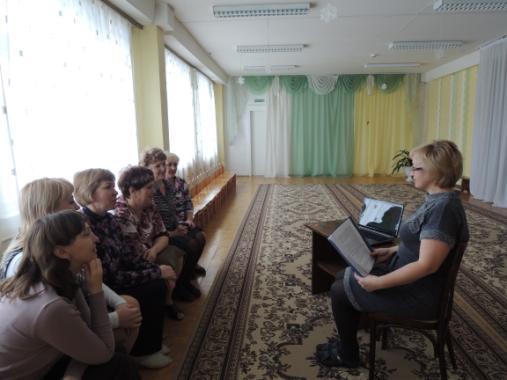 Выводы
В результате работы по формированию потребности в здоровьесберегающих технологий, мы добились  положительных результатов:
 Постепенное снижение уровня заболеваемости детей.
 Повышение уровня профилактической и физкультурно-оздоровительной работы.
 Формирование здорового образа жизни в семье. 
	В результате у родителей сформировалась активная родительская позиция по оздоровлению дошкольника. Повысился уровень компетентности родителей в вопросах формирования здорового образа жизни в семье. Выросло активное участие родителей в оздоровительных мероприятиях  в ДОУ. В результате у детей сформировались  навыки здорового образа жизни, правильное физическое развитие детского организма. Повысился уровень  сопротивляемости к инфекциям, улучшились  соматические  показатели  здоровья и показатели физической подготовленности. Сформировалась  гигиеническая культура, появилась  потребность в здоровом образе жизни.
С п и с о к    л и т е р а т у р ы
ФГОС ДОУ;
«От рождения до школы» Программа воспитания и обучения в детском саду. М.: Мозаика- Синтез, 2010г;
Аверина И.Е. Физкультурные минутки и динамические паузы в ДОУ. Практическое пособие - М.: Айрис-Пресс, 2008 
Агапова И.А, Давыдова М.А. Подвижные игры для дошкольников - М.: Аркти, 2008 
Интернет-портал MAAM.RU
Спасибо за внимание!